Measure Twice, Cut Once
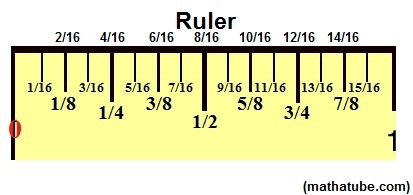 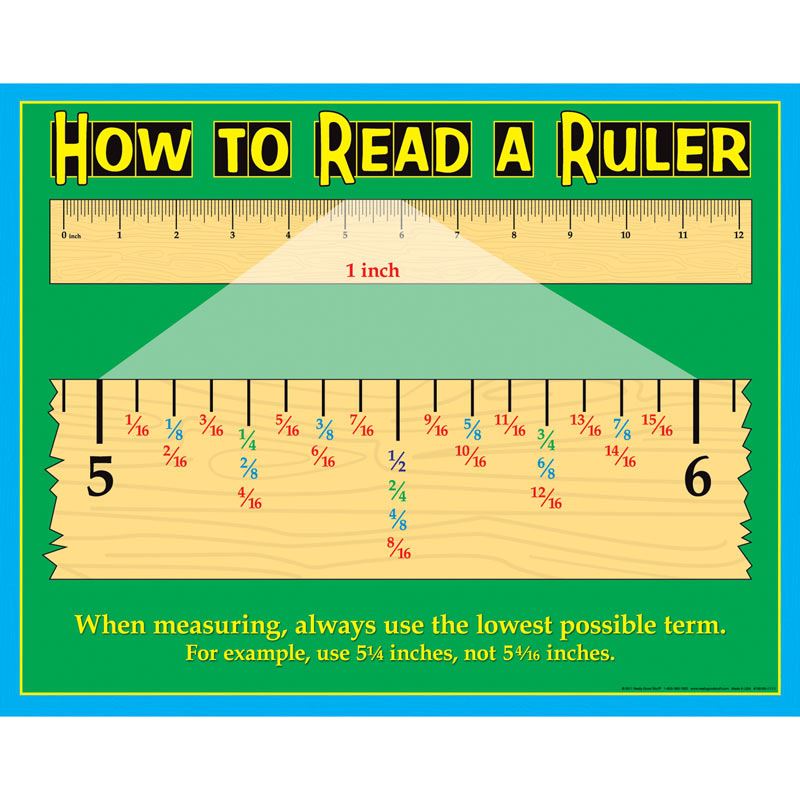 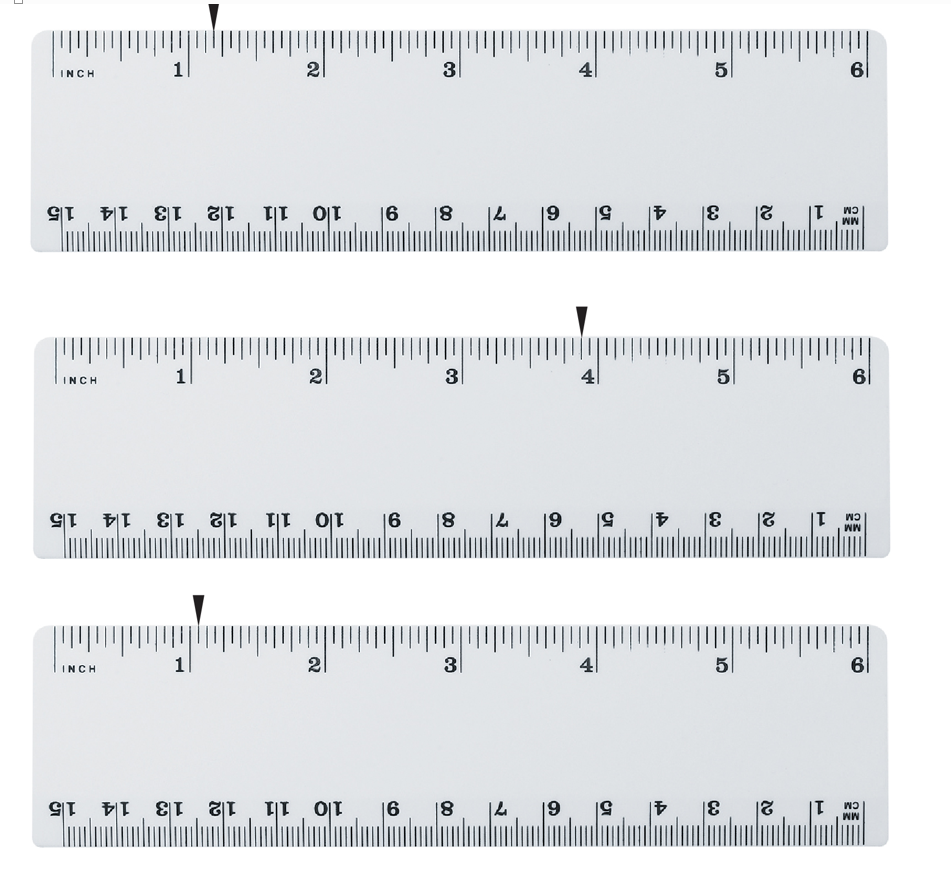 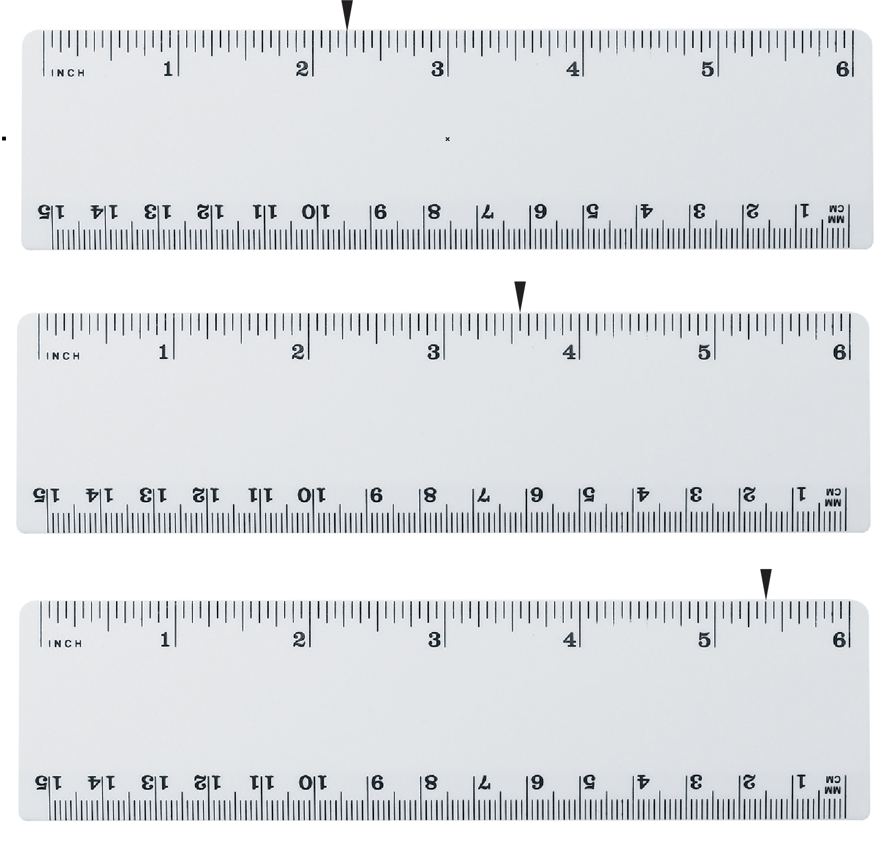 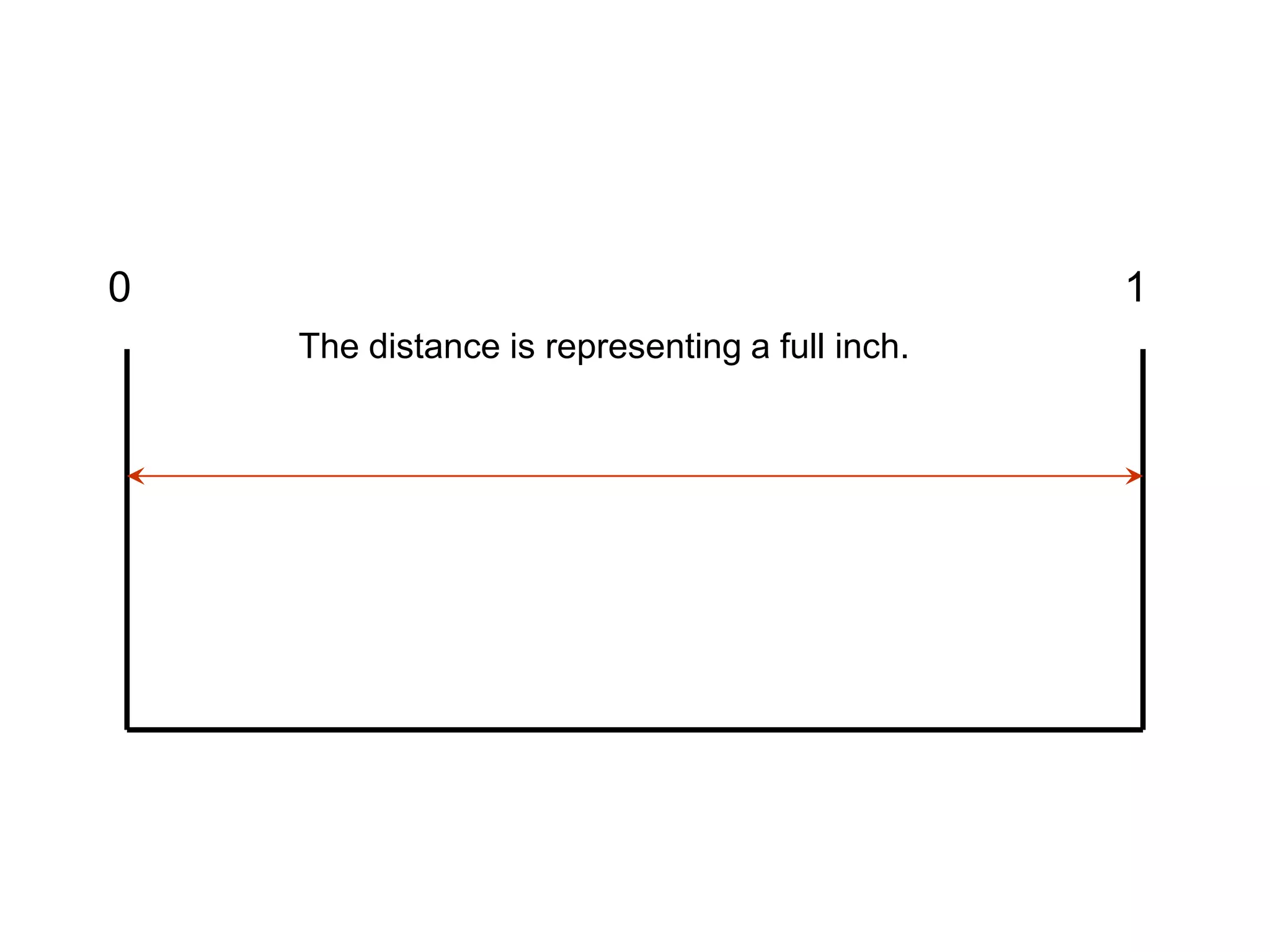 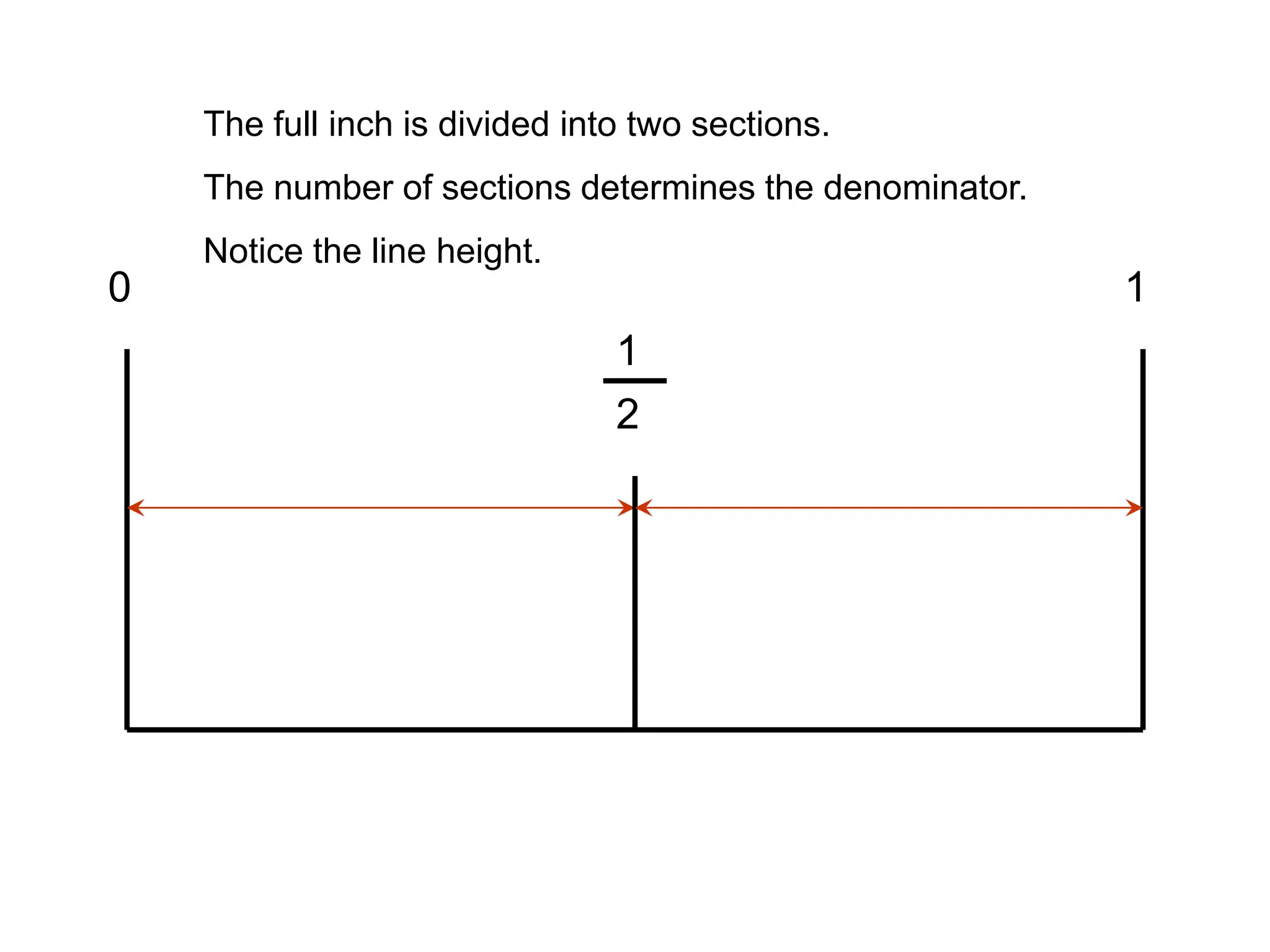 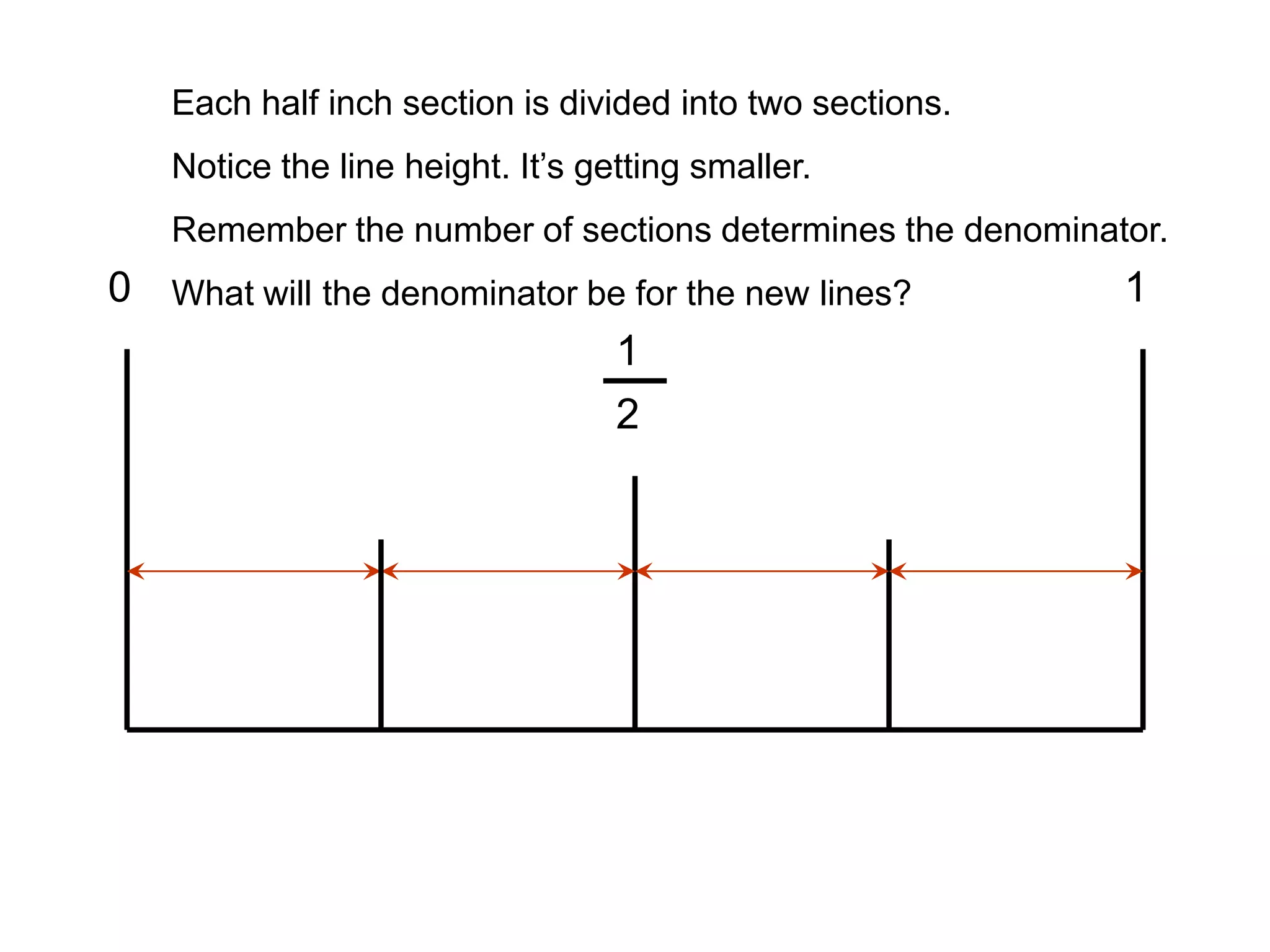 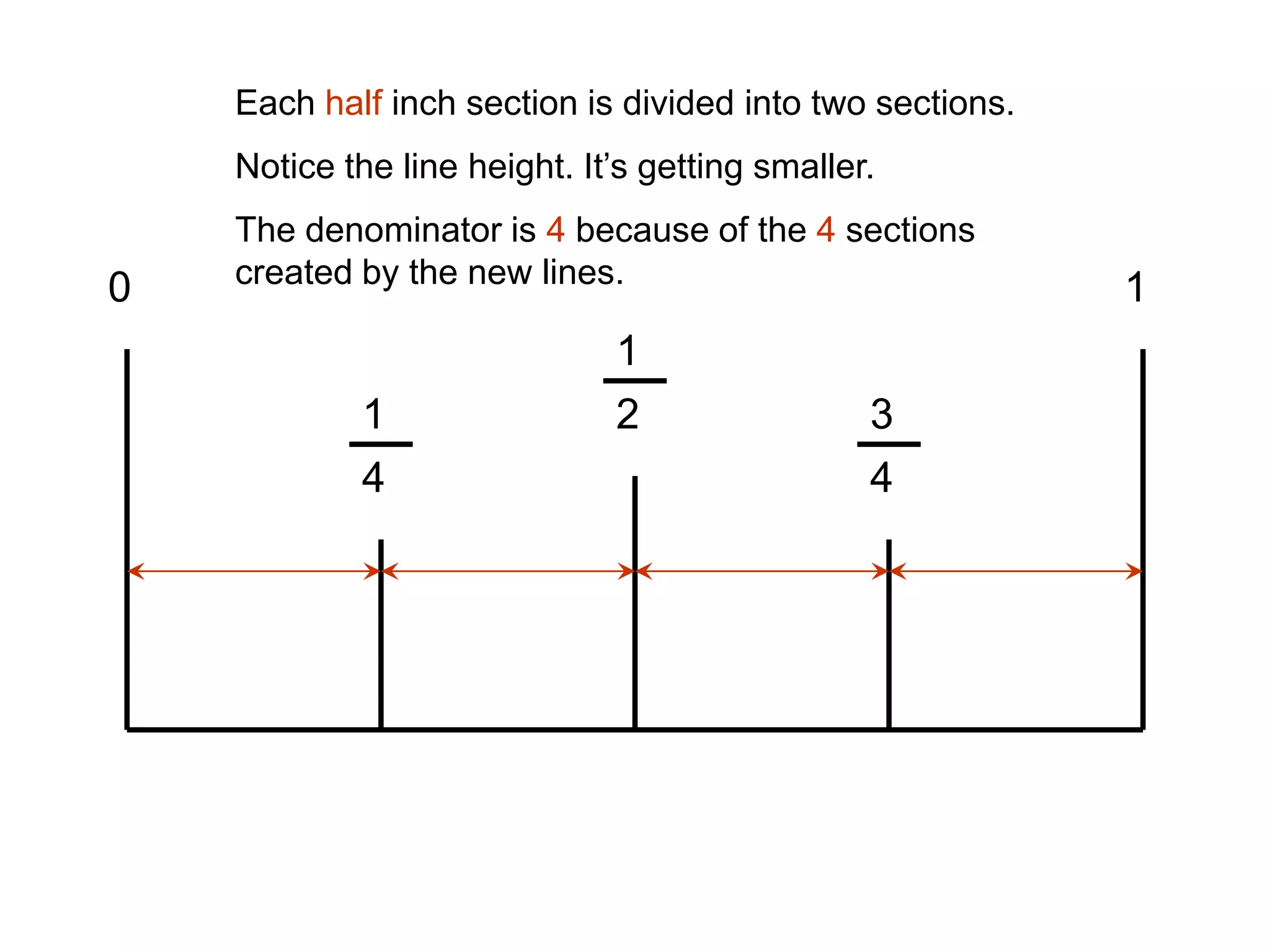 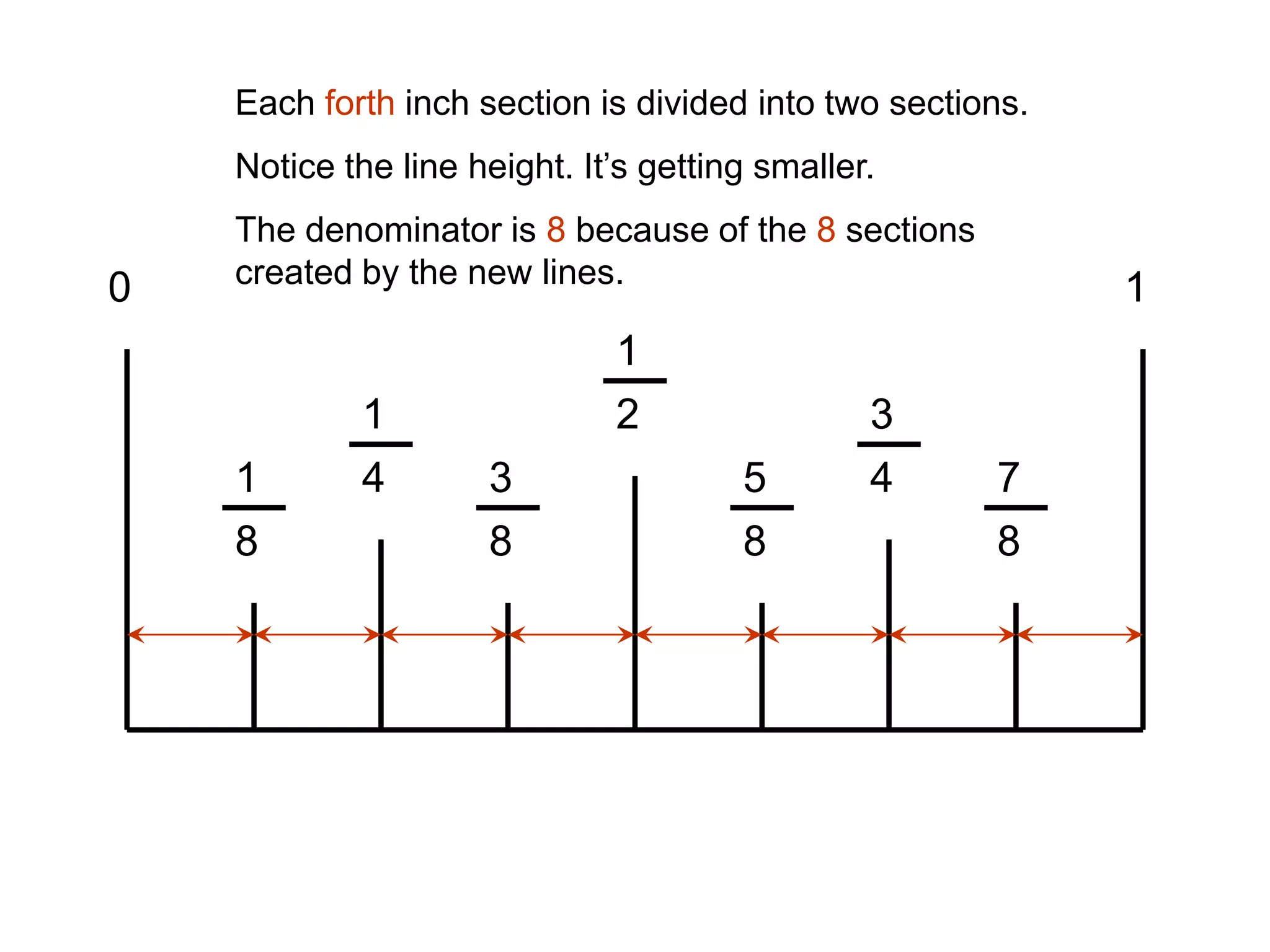 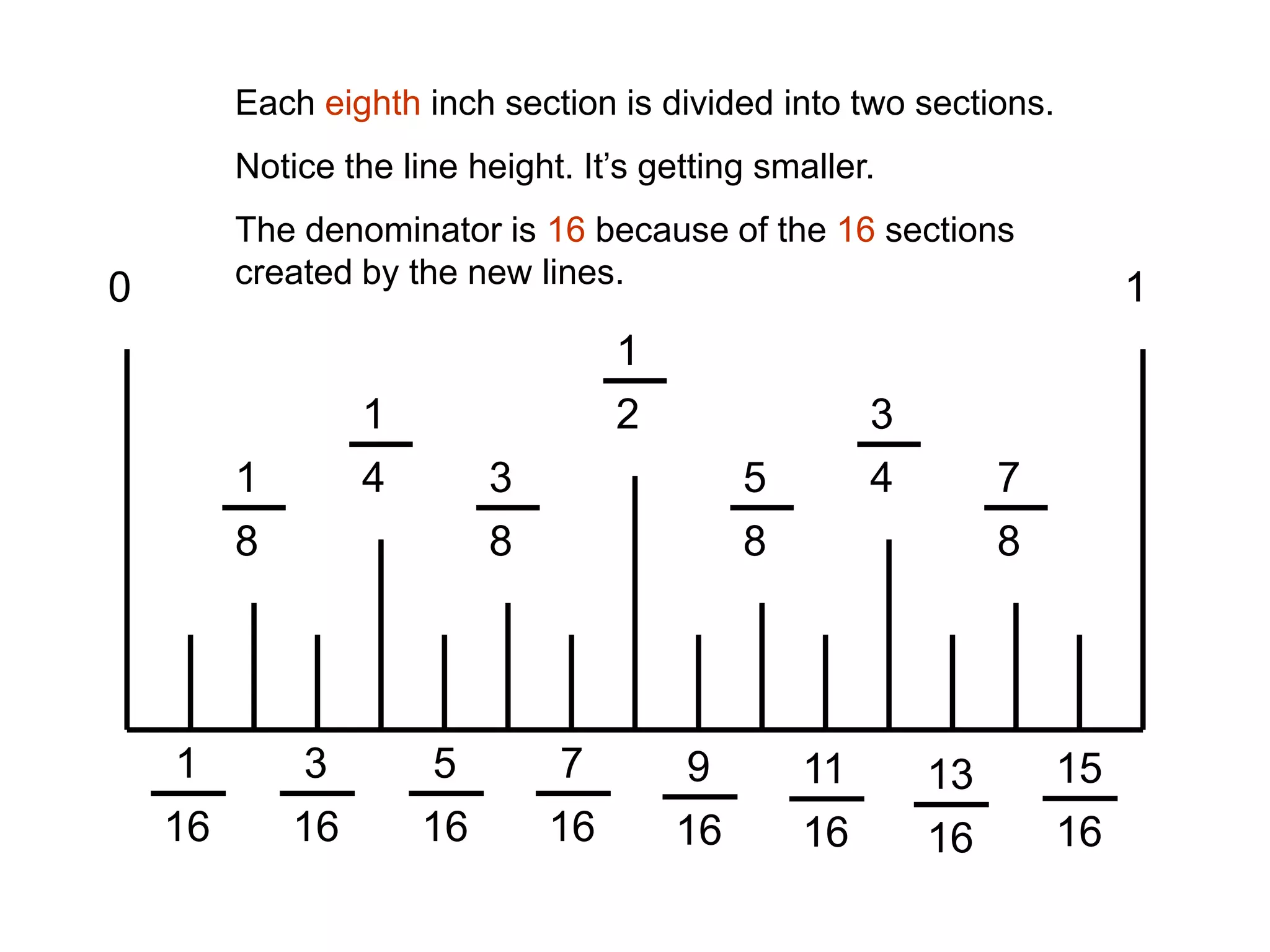 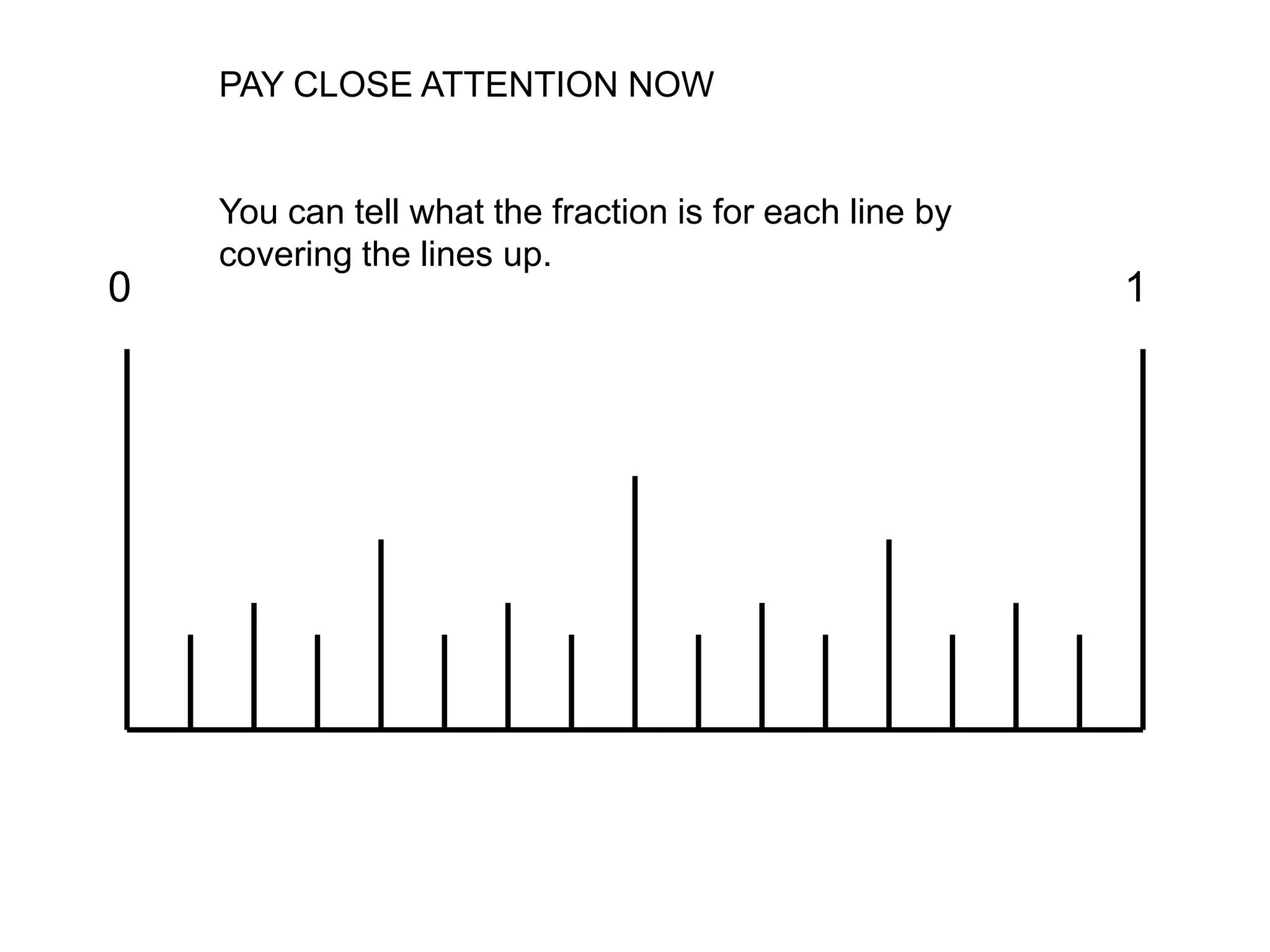 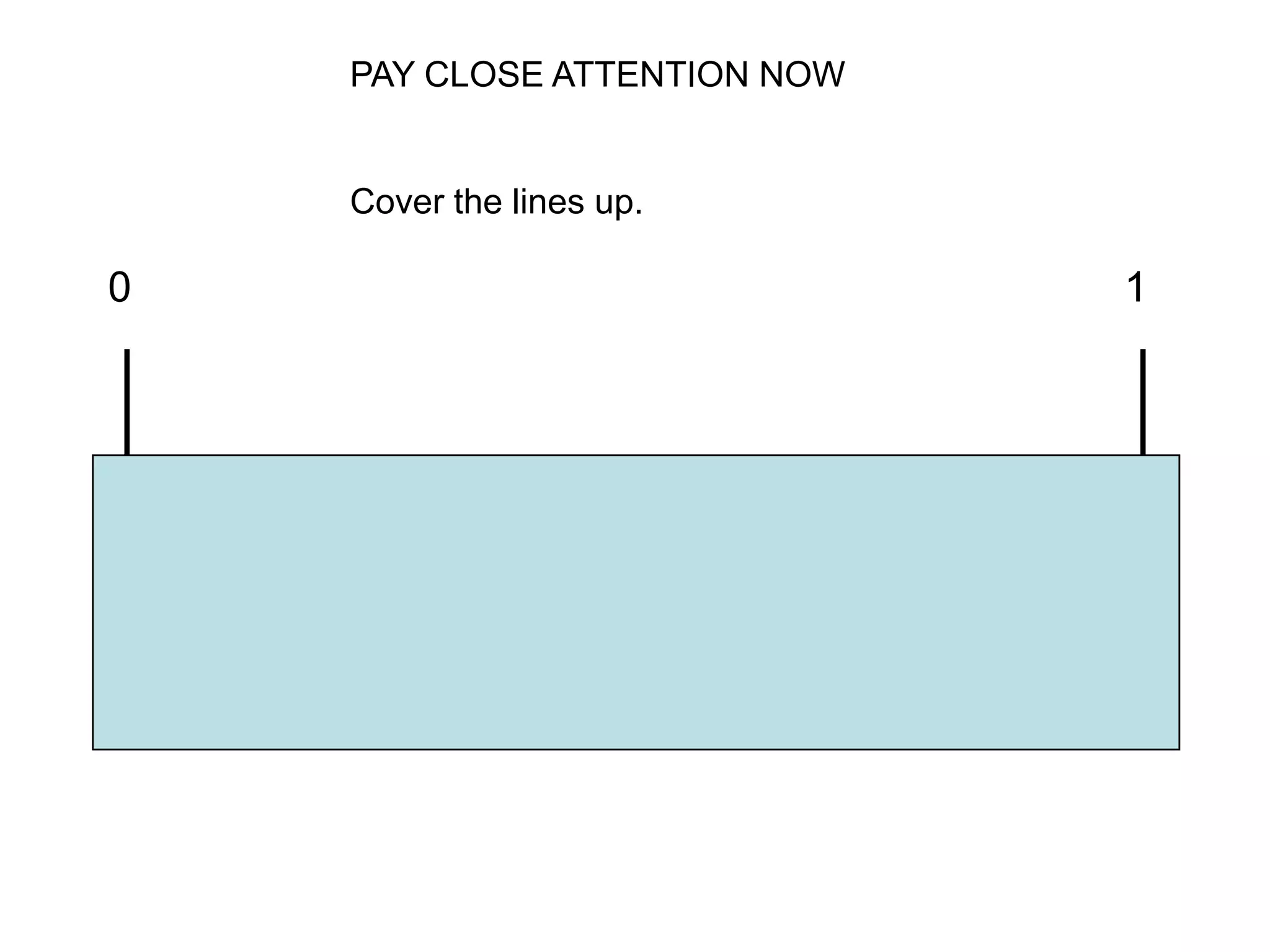 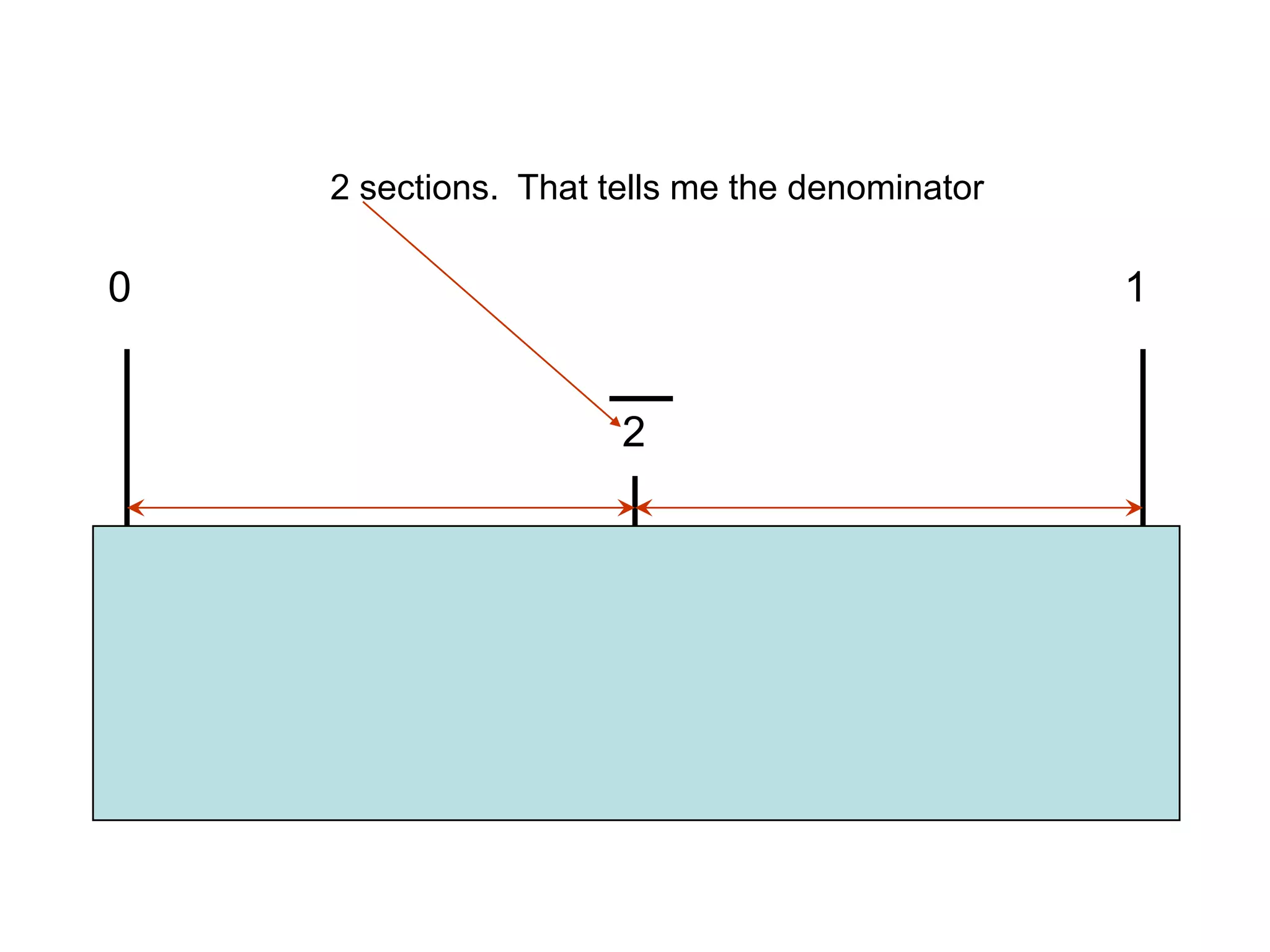 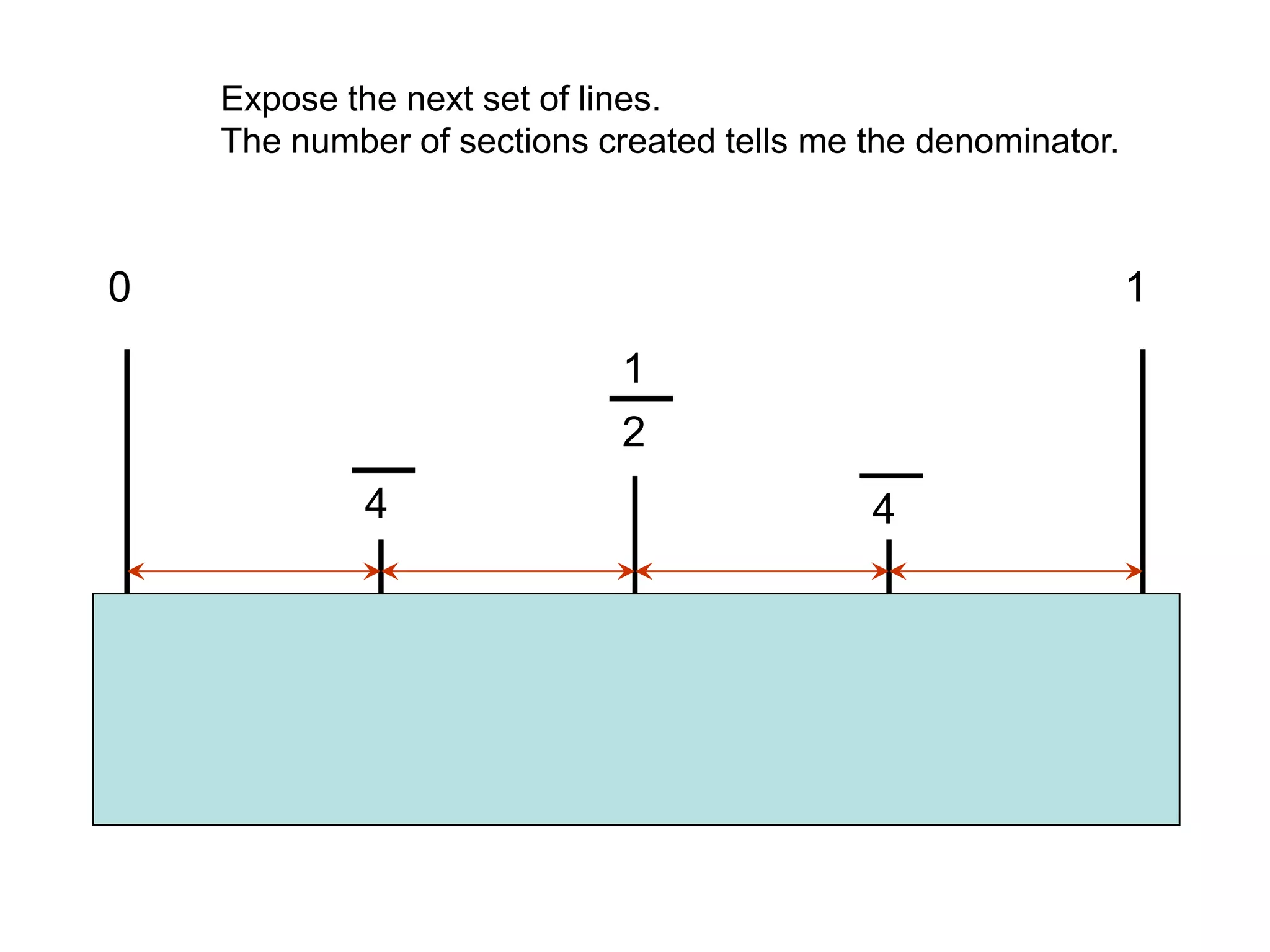 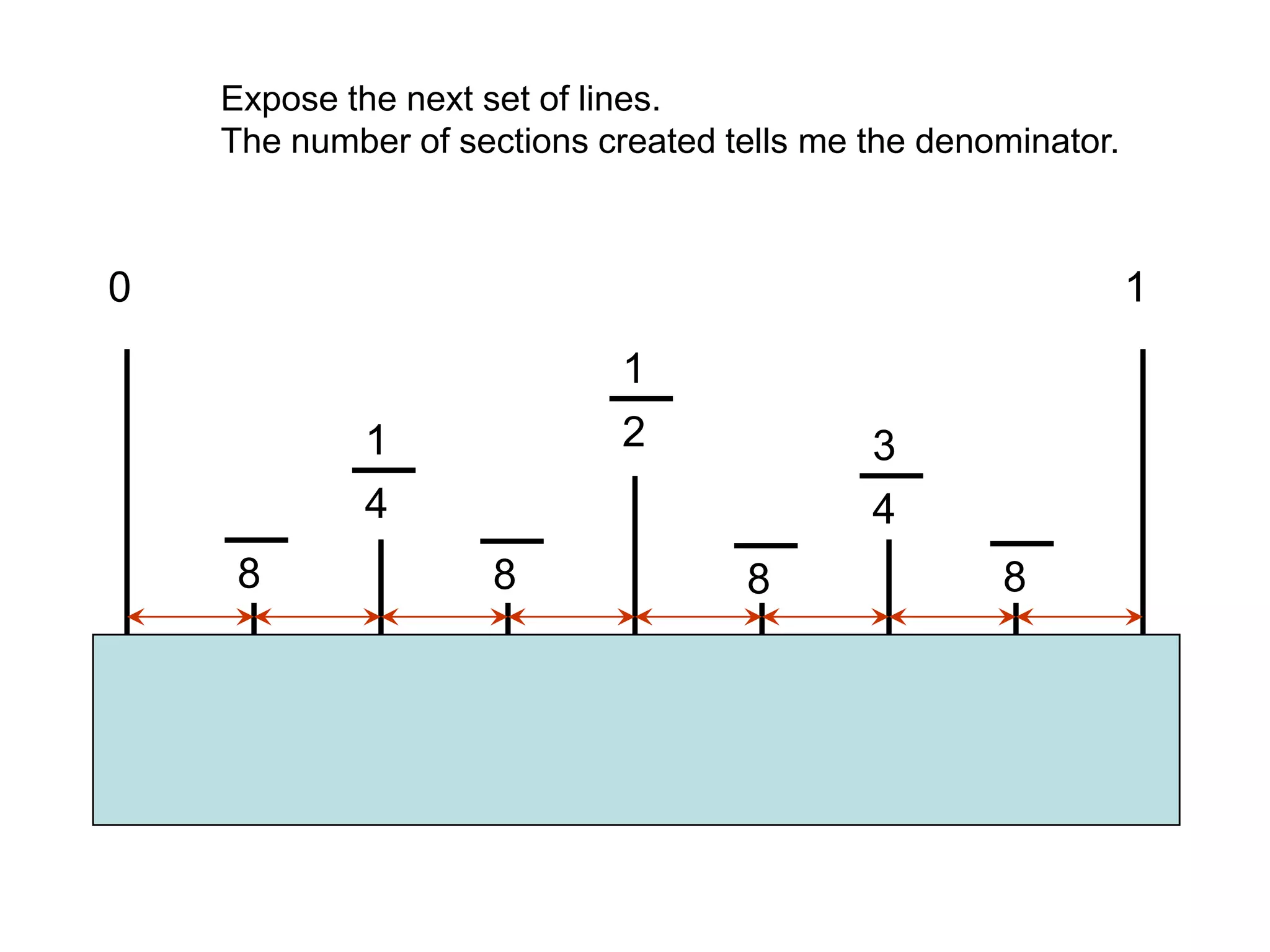 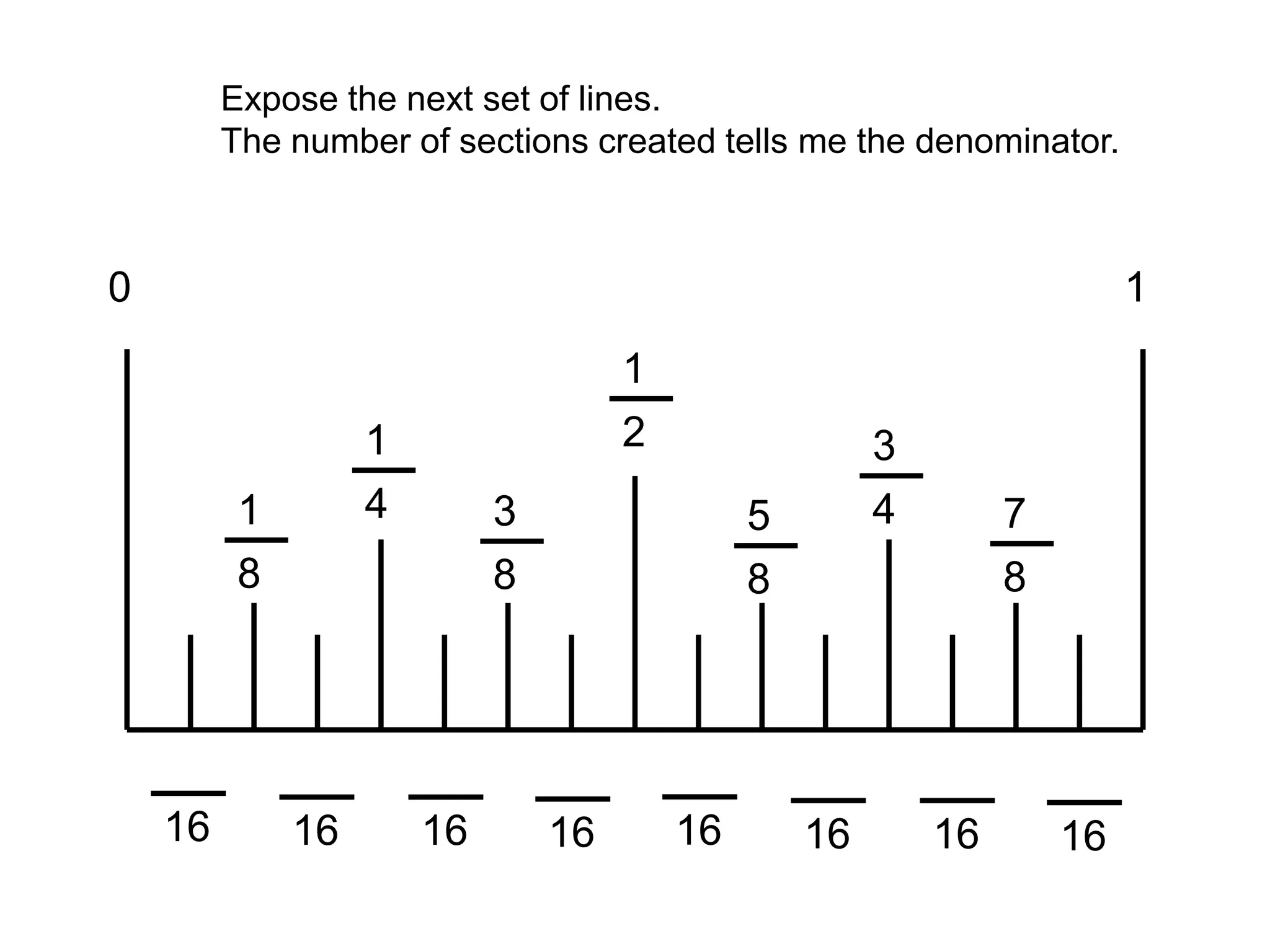 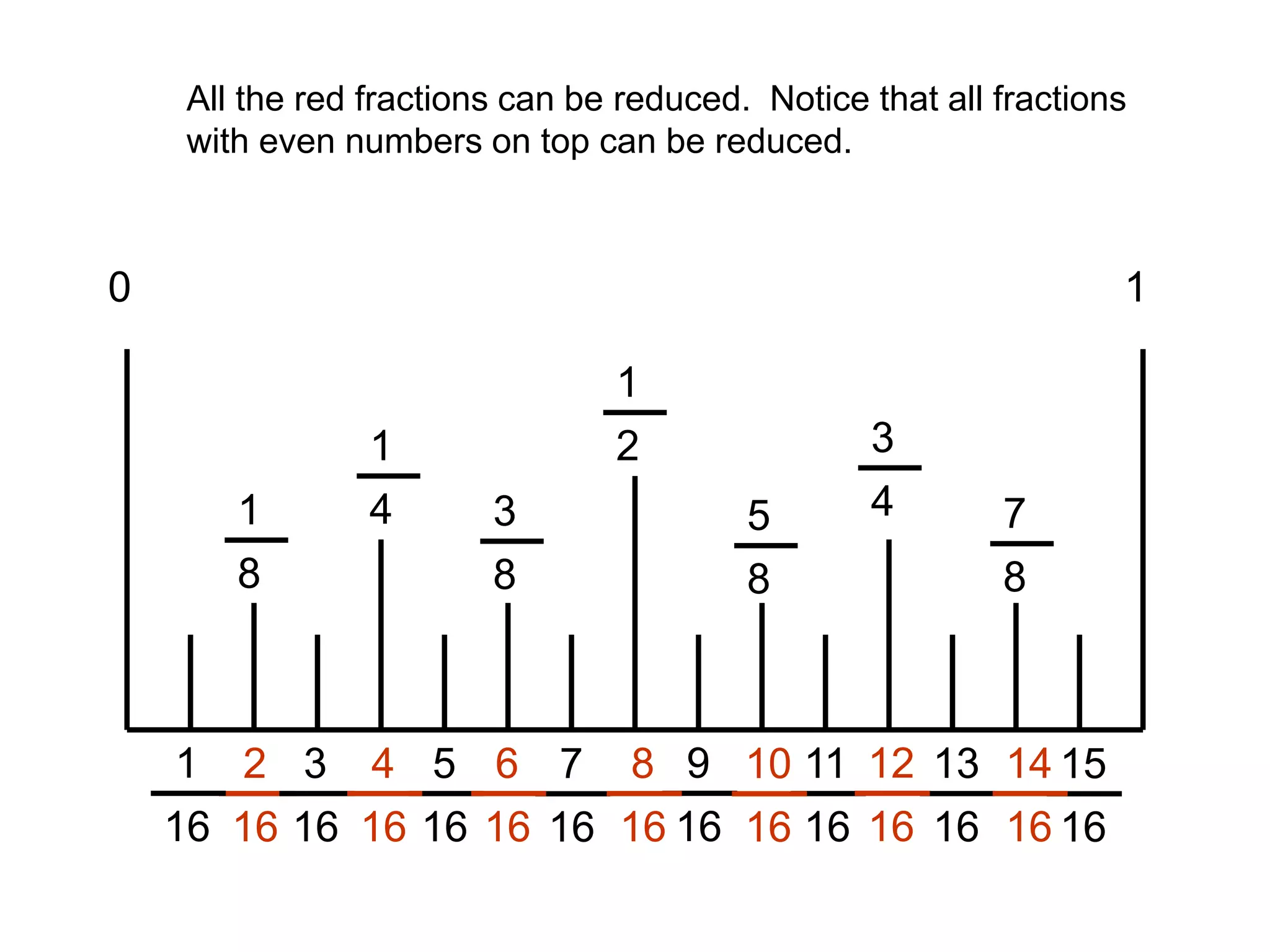 Some Conversions that you Should Know (English System):
1 foot = 12 inches
1 yard = 3 feet
1 Rod = 5.5 yards
1 mile = 1760 yards, or 320 rods, or 5,280 feet
1 gallon = 16 cups
1 gallon = 4 quarts
Adding Fractions
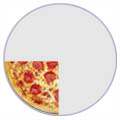 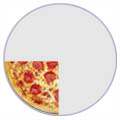 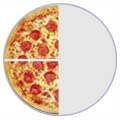 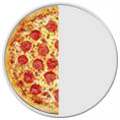 Three Simple Steps to Add Fractions
Step 1: Make sure the bottom numbers (the denominators) are the same.
Step 2: Add the top numbers (the numerators), put that answer over the denominator.
Step 3: Simplify the fraction (if needed)
Anthropometrics
How many different ways can we measure a human? Weight, length, width, strength, reach, circumference, others
The study of human measurement is called anthropometrics
Anthropometry is the science that defines physical measures of a person's size, form, and functional capacities.
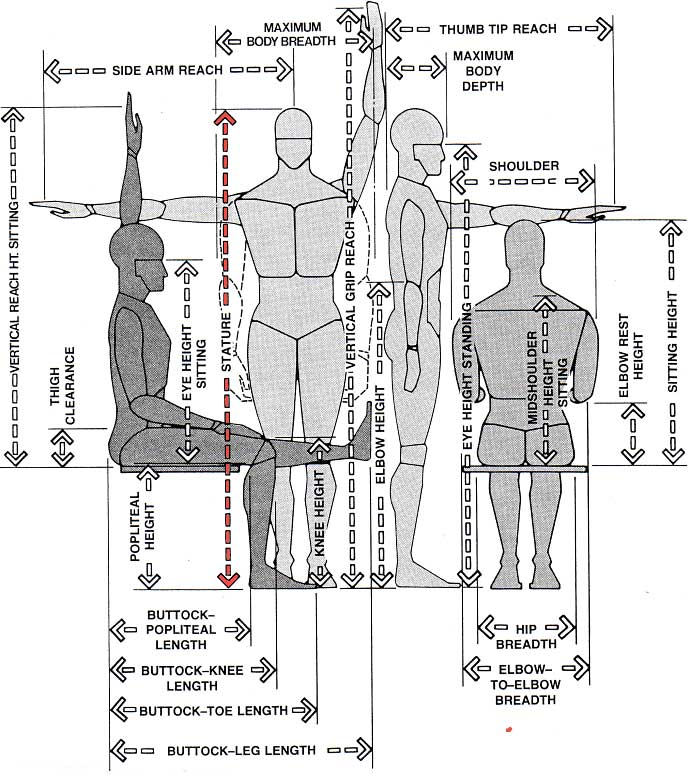 Tools
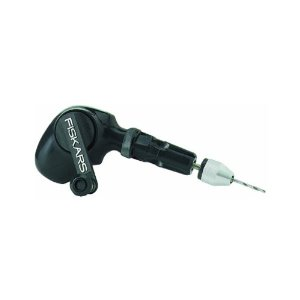 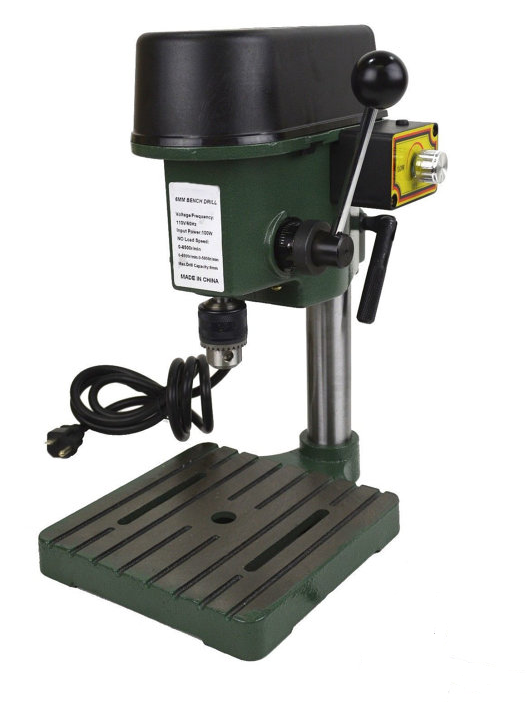 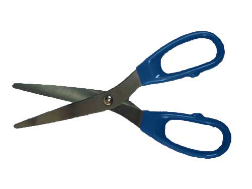 Scissors
Hand Drill
Razor Saw
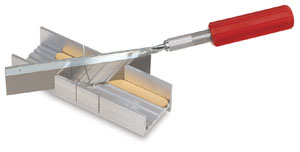 Miter Box
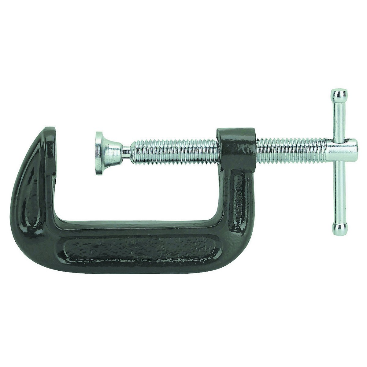 Drill Press
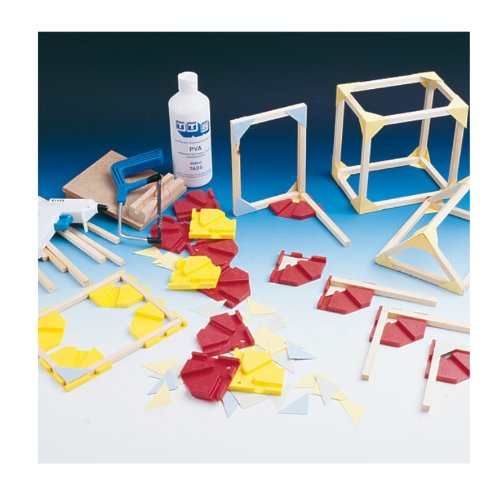 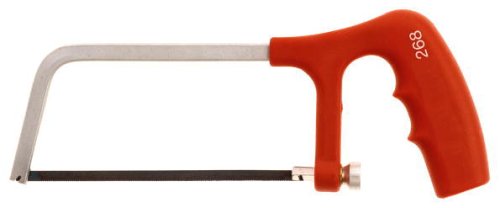 Hack Saw
C-clamp
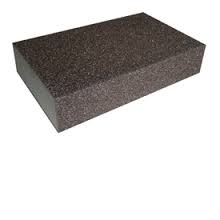 Sanding Sponge
Lynx Jointer
Materials
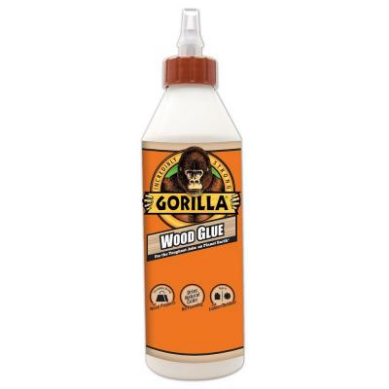 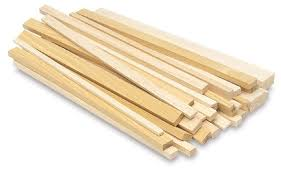 Wood Glue
Wood (Dimensional Lumber)
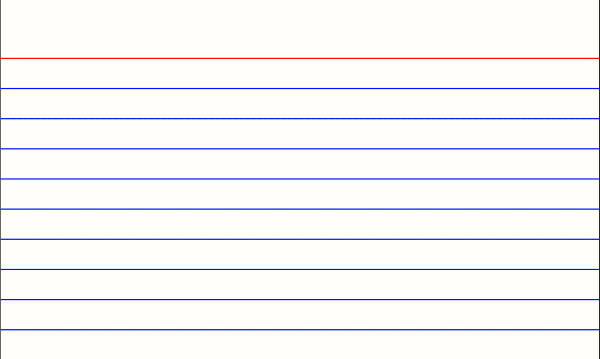 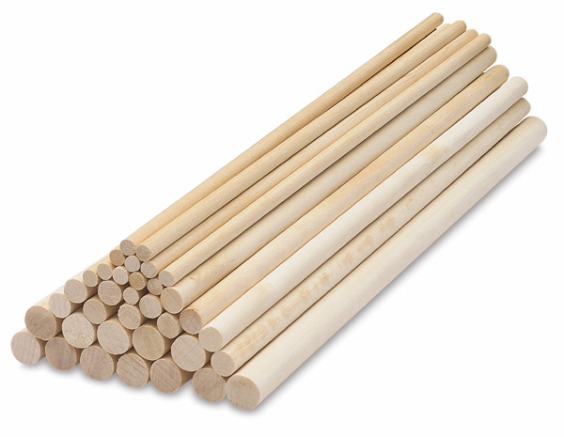 Notecard/Cardstock
Dowel Rods
Processes
Gluing
Sanding
Measuring
Cutting
Drilling
Clamping
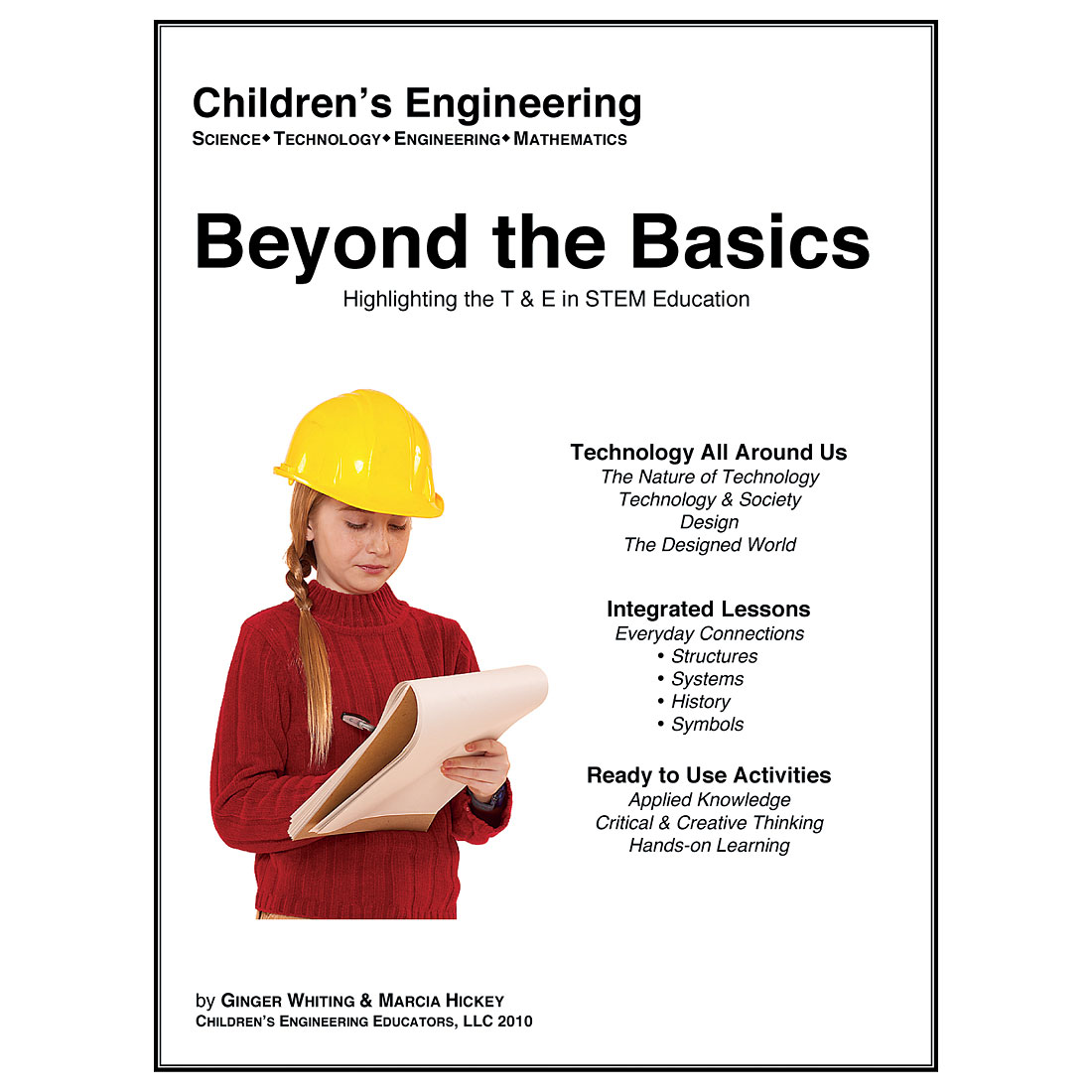 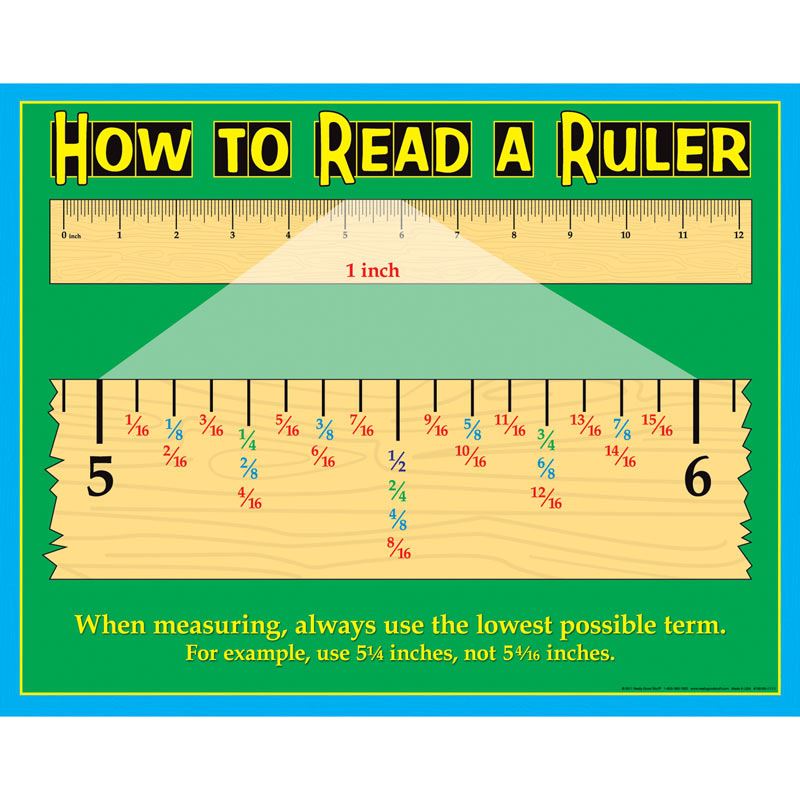